At Risk for COVID-19?
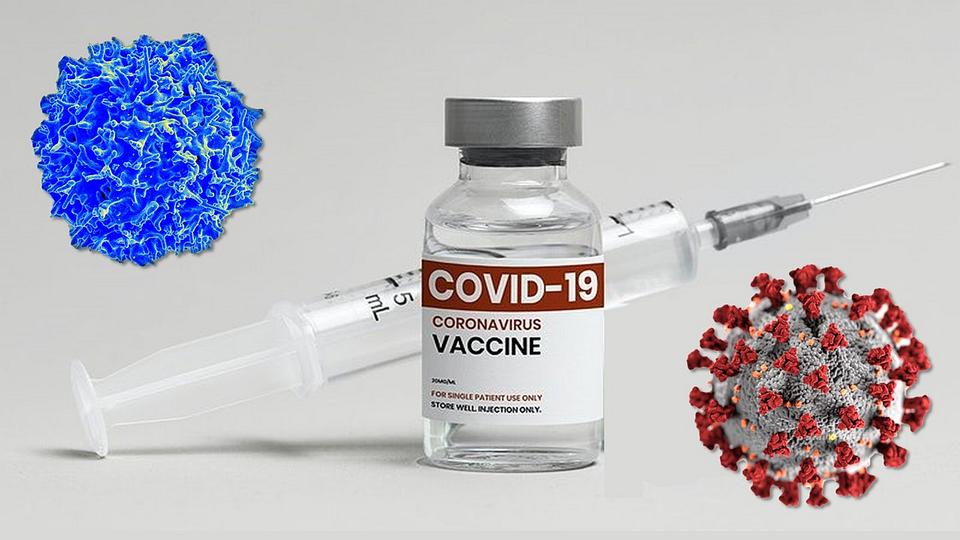 Copyright © 2023 by University of Rochester
Part 1:  Why was Sam not vaccinated? 
 
Sam Robinson, a 16-year-old cashier at the Town Market grocery store, left work early four days ago.  He had a bad headache, his arms and neck ached, and he had a fever.  Sam’s friends suspect that he has COVID-19.  They know that Sam did not get the COVID-19 vaccine.  The grocery store manager told Sam that he could not return to work until he had a negative COVID-19 test.
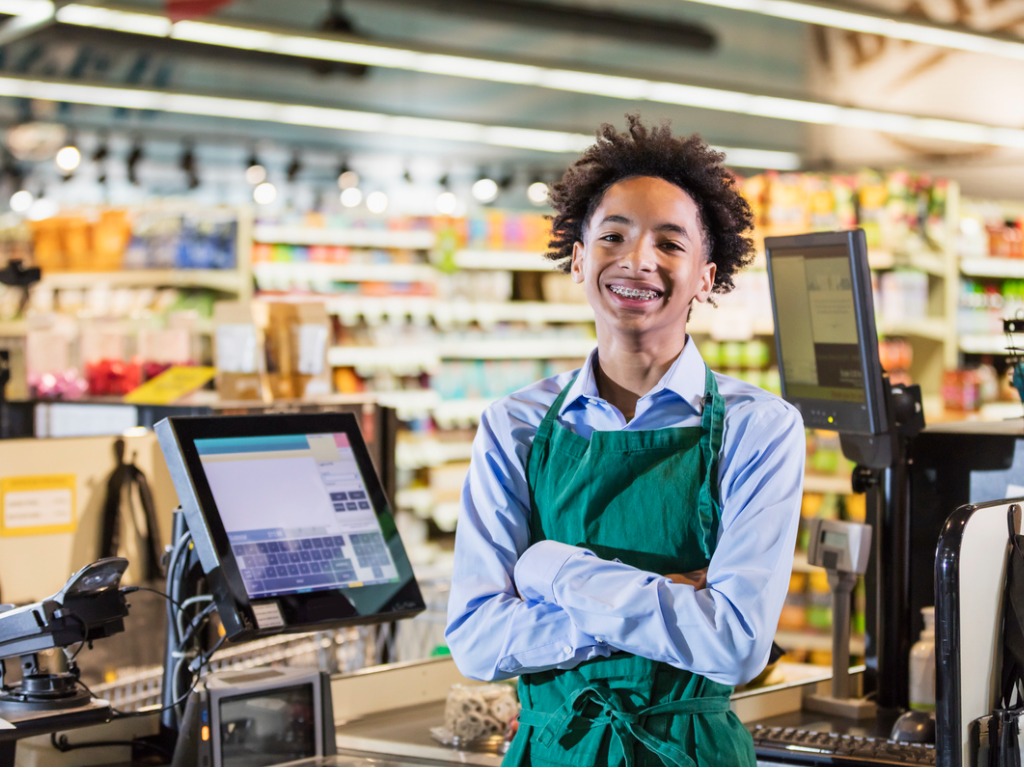 Work with your partner.  Make a list of four explanations  
      that Sam might give for why he did not get the COVID-19 vaccine.
Part 2:  Does Sam have COVID-19?  
  
The cotton swab in the bag labeled “Sam Robinson” has a sample of nasal (nose) secretions from Sam.  
 
 Follow the COVID-19 QUIKTest 
    Instructions sheet to test 
    Sam’s sample.
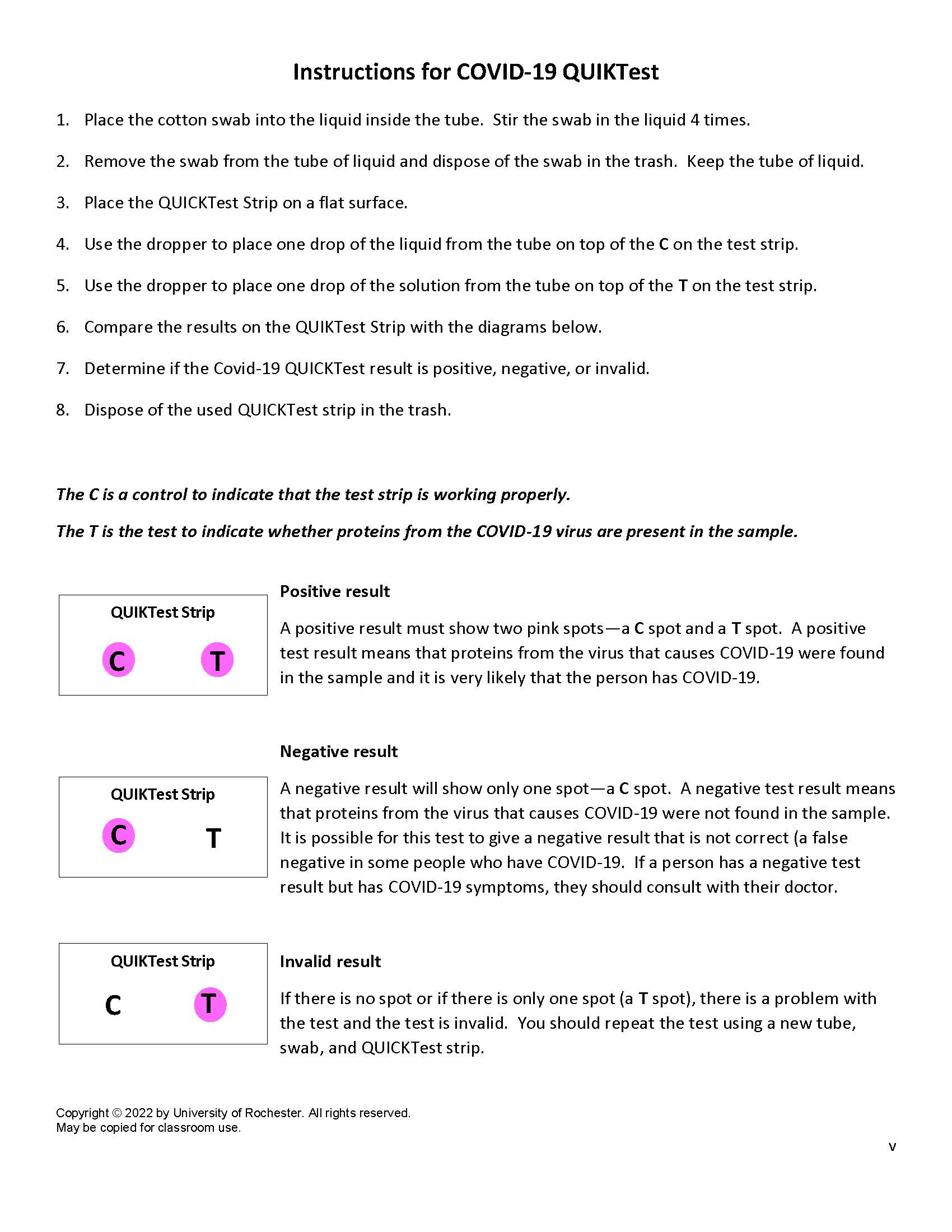 2. Does Sam have COVID-19?  Explain how you could tell.  


3. Based on the results of Sam’s COVID-19 test, could
    Sam have put other people at risk for getting
    COVID-19?  Explain why or why not.
Part 3:  Who is likely to be hospitalized for COVID-19?   

The People Who Had Contact with Sam sheet shows eight 
people who had contact with Sam the day before he started 
having symptoms for COVID-19.  How at risk are each of these people for becoming very sick and hospitalized if they get COVID-19?
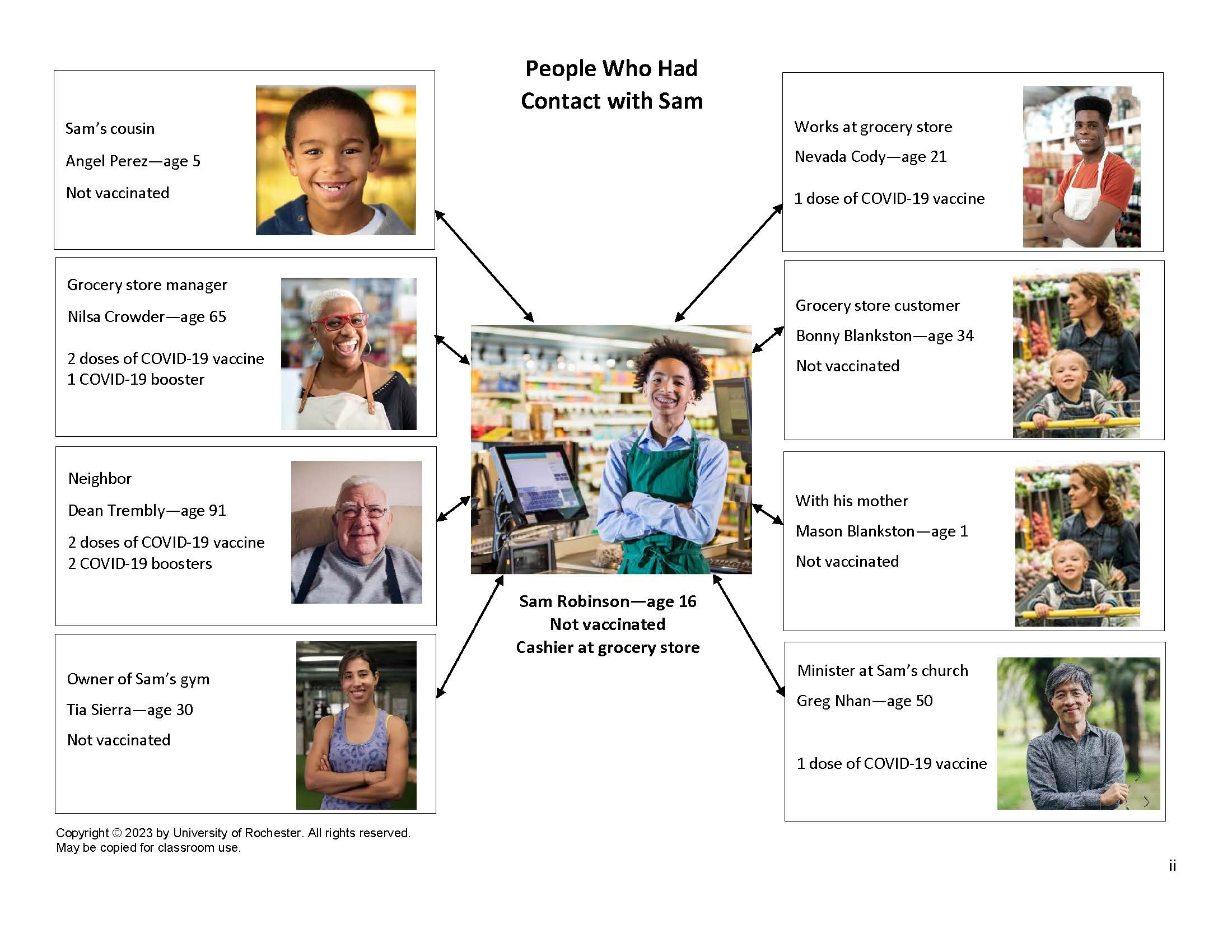 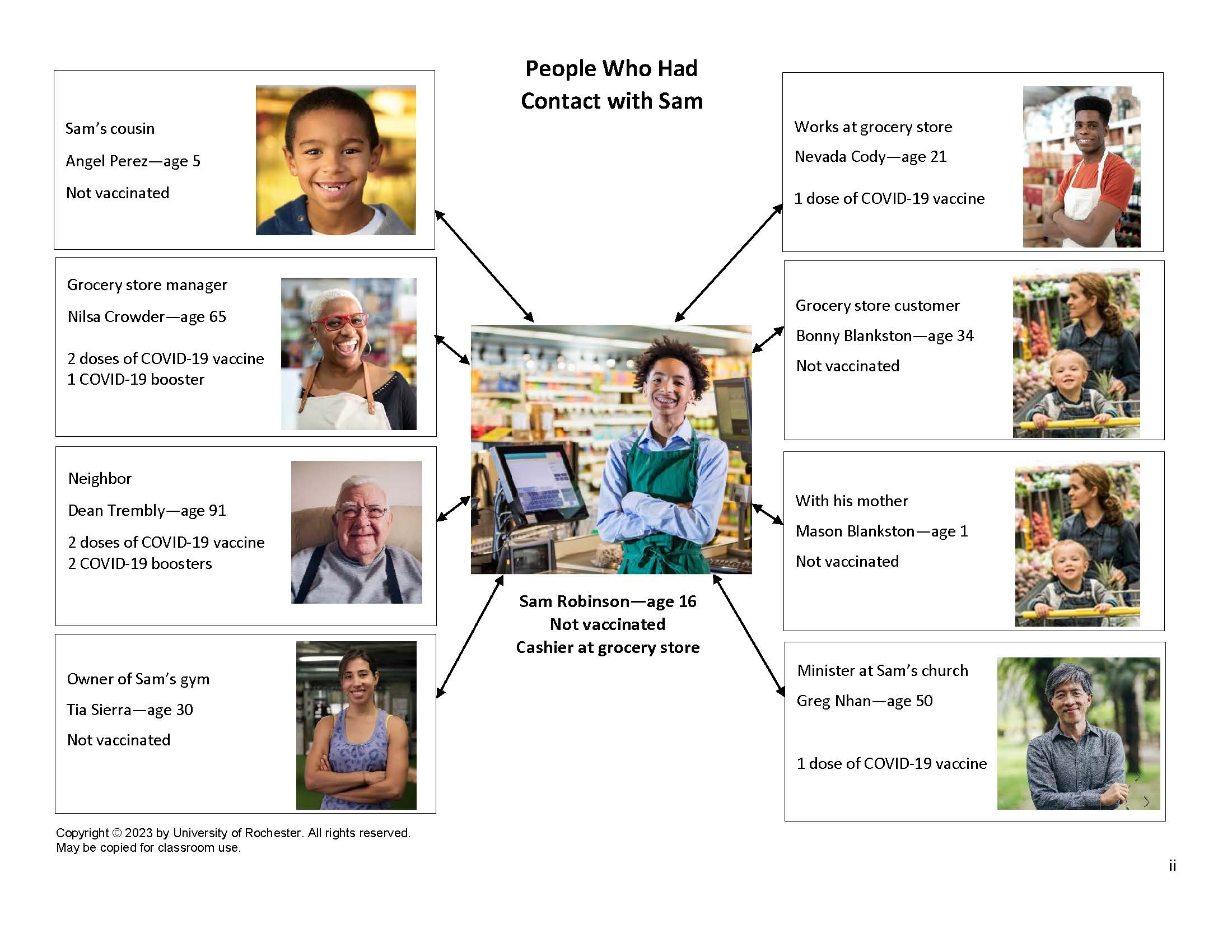 Use the beads to predict each person’s risk for becoming 
      very sick and hospitalized.  Refer to the Key for Beads.
Red = likely     Purple = somewhat likely     Blue = not likely
2. Explain what things you considered when
    predicting the person’s risk for becoming very sick
    and hospitalized if they get COVID-19.  


3. What kinds of additional information would help you    
     decide which people are more at risk of being 
     hospitalized if they get COVID-19?
Part 4:  Who is at risk if they get COVID-19?
   
 The Health Information Cards provide information on each person’s health.  Match the cards with the people on the People Who Had Contact with Sam sheet.  Place each Health Information card next to the appropriate person.
 
2. Circle the names of the people who are “at risk” being
    hospitalized if they get COVID-19. 
Angel Perez			           Nevada Cody
Nilsa Crowder			Bonny Blankston
Dean Trembly			Mason Blankston
Tia Sierra				Greg Nhan
3. Could you tell just by looking at pictures of the
    people whether getting COVID-19 will be dangerous
    for them?  Explain why or why not.
 
 
4. What things could “at risk” people do to avoid
     getting COVID-19?



5. What things could you do to protect “at risk”
     people from getting COVID-19?
Part 5:  COVID-19 testing		
 
COVID-19 affects different people in different ways.  People infected with COVID-19 have reported a wide range of symptoms – from mild symptoms to severe illness.  Symptoms of COVID-19 may appear between 2-14 days after exposure to the virus.  People with these symptoms may have COVID-19.   However, these symptoms could also be the result of other diseases such as a cold, the flu, or allergies.
It is approximately one week after the eight people were in contact with Sam.  All eight of the people have developed several symptoms of COVID-19.  Explain two reasons why they should be tested to see if they have COVID-19.
 
2. The cotton swab in the bag has a sample of nasal (nose) secretions
    from one of the eight people who were in contact with Sam.  Write
    the name of the person who you will be testing on the line below.
___________________________________________
 
3. Follow the COVID-19 QUIKTest Instructions to test that person’s 
    sample for COVID-19.  
 
4. Record the results of the COVID test for the person you tested in    the appropriate row on the Results of COVID-19 Testing chart on the next page.
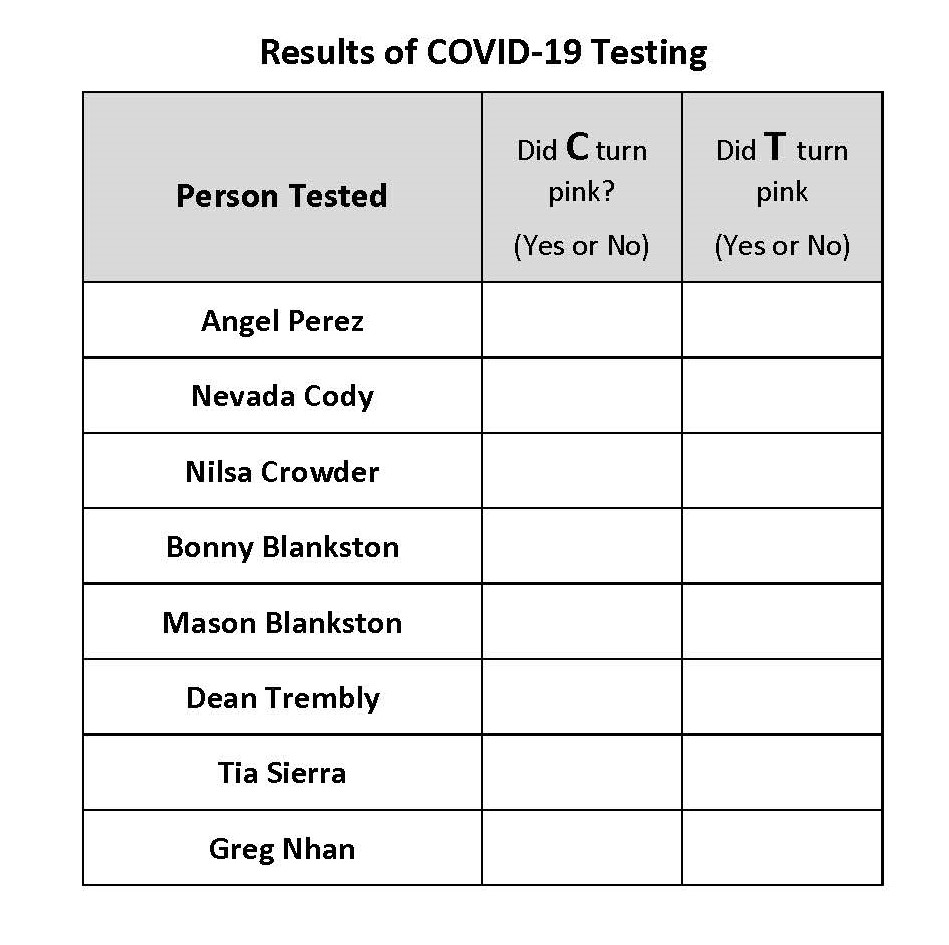 7. Based on the information in the chart, which people tested
    positive indicating that they have COVID-19?  Explain how you 
    could tell.  

 
8. Based on the information in the chart, which people should be         
     retested because the test did not work properly? Explain how you 
    could tell.

 
9. Based on the information in the chart, which people tested
    negative indicating that they do not have COVID-19?  Explain how
    you could tell.
10. State two reasons why testing is important for 
       someone who was exposed to COVID-19.

 
11. Free COVID-19 testing is available in most 
      communities.  Where could people go to get free
      COVID-19 testing in your community.
Part 6:  Protecting yourself and others

 The Four Signs (A, B, C and D) were designed to encourage people to wear masks when they are likely to encounter others.  Which of the signs do you think would be most effective in encouraging people to wear masks?  Explain your choice.
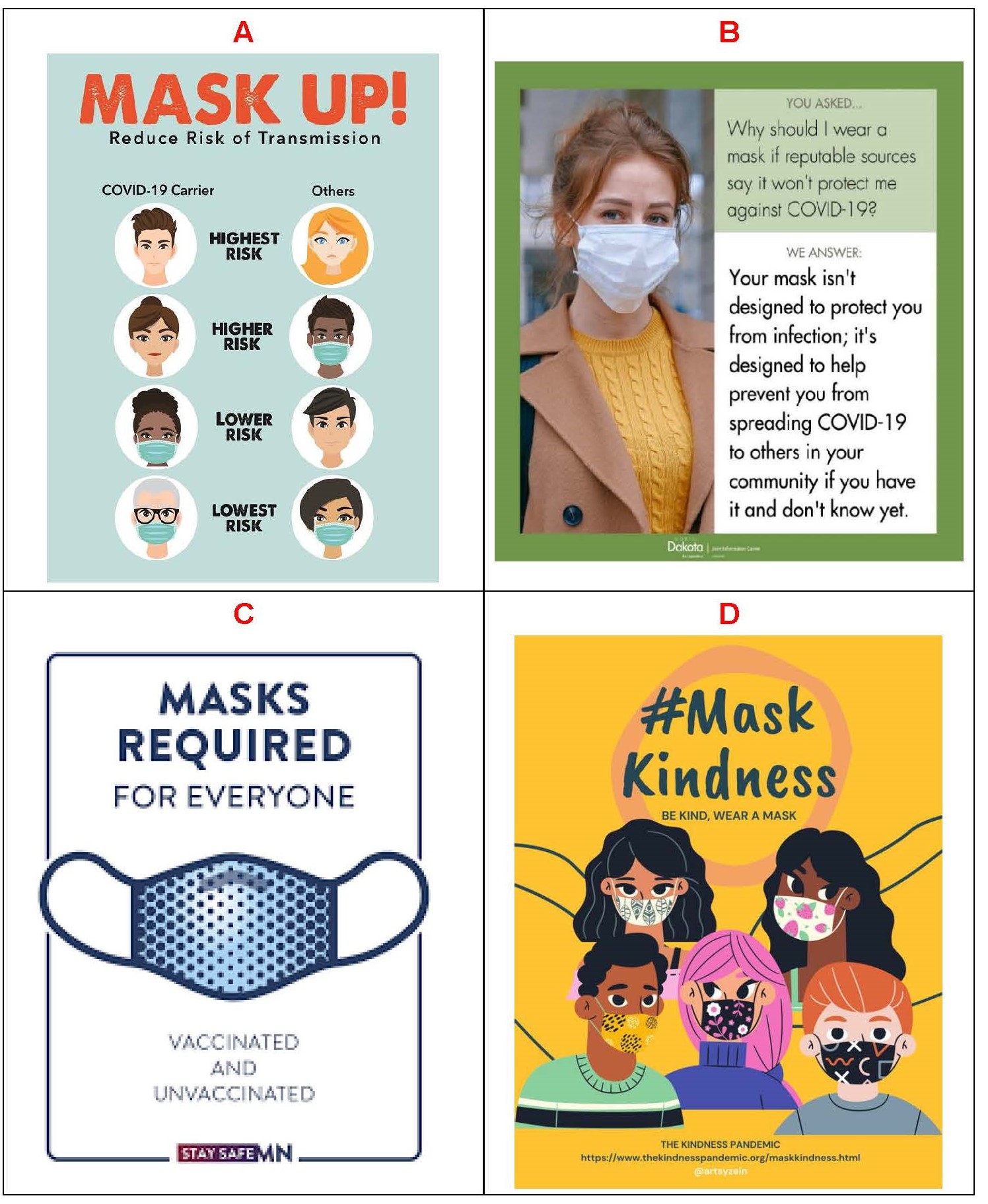 2. Design a sign, pin, poster, T-shirt, or other item that would encourage people to protect themselves and others by getting vaccinated and staying up to date with COVID-19 vaccines.  Draw your idea in the space below or on a separate page.
3. What is the most interesting or important thing that you learned from this lesson?
 
 
 
4. What is one thing you learned that you would want other people to know?